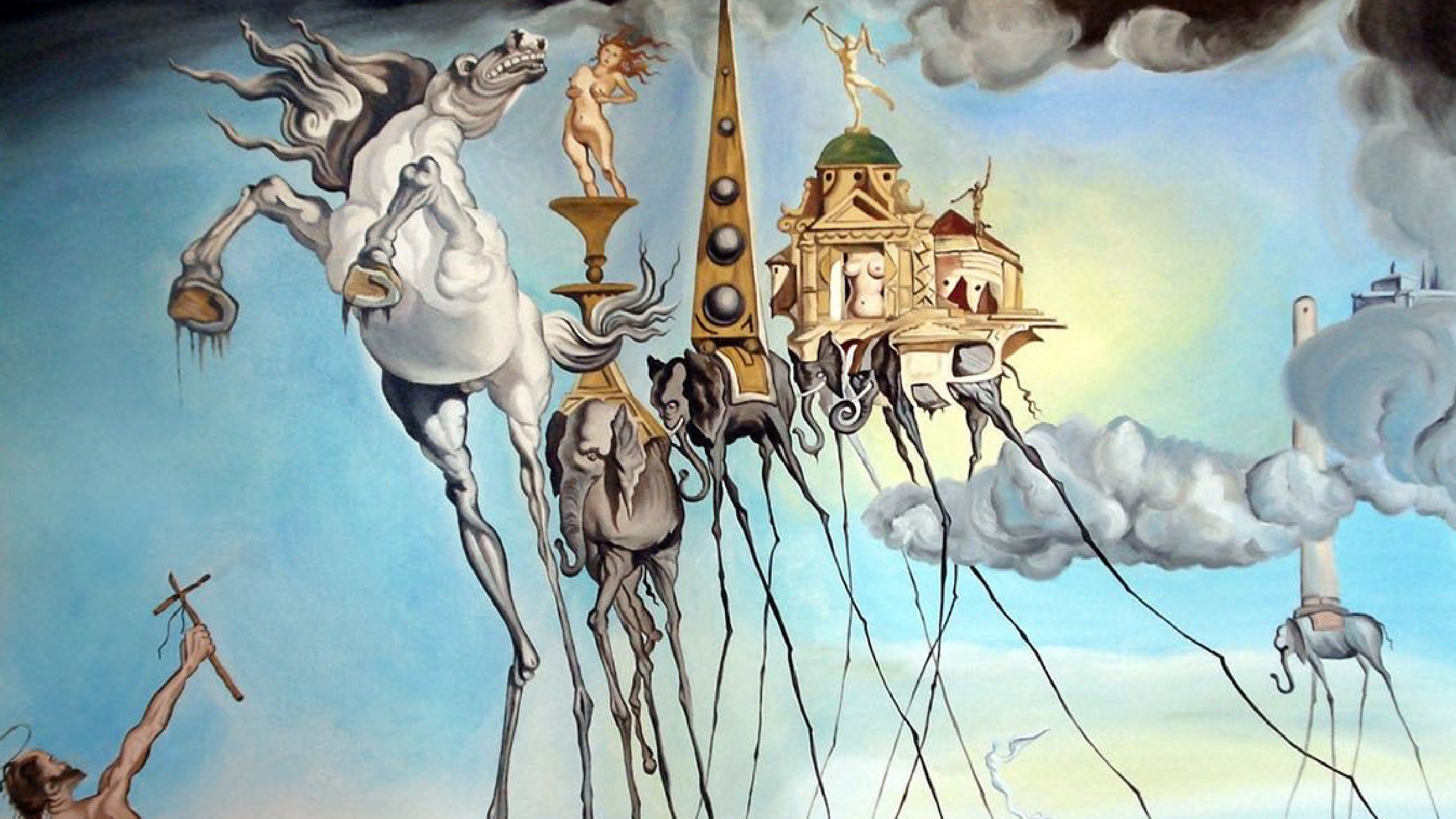 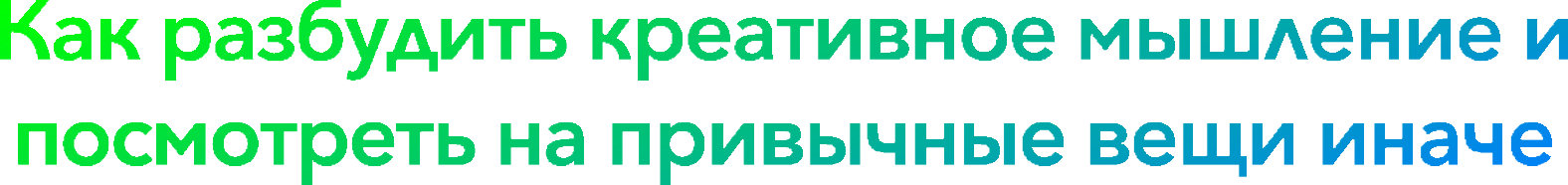 Шадрина Ирина Михайловна
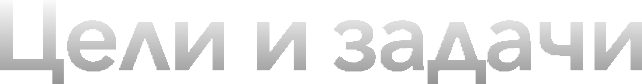 Познакомить с некоторыми подходами, формирующими креативное мышление как у детей, так и у взрослых.

Задачи:
Демонстрация приемов мышления, которые помогают системно решать сложные задачи;
Отработка на практике методических подходов;
Сделать выводы каждой задачи.
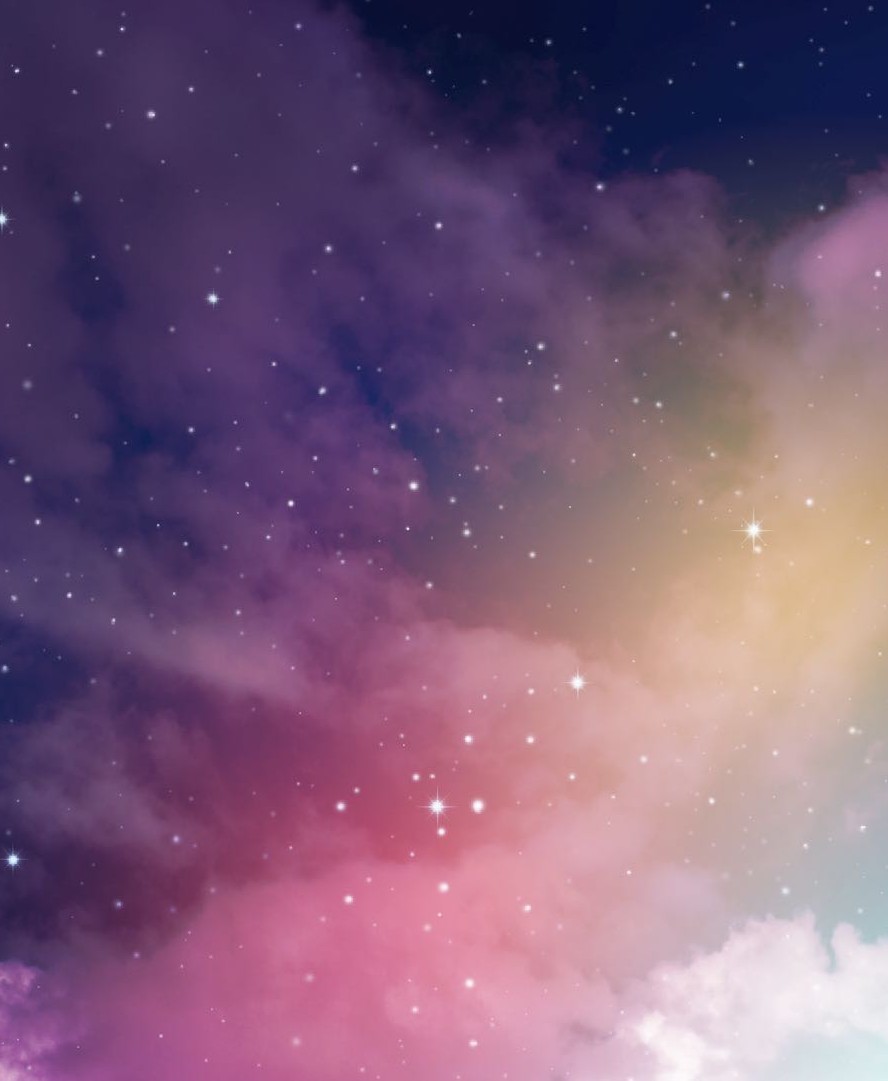 ТРИЗ - это теория решения изобретательских задач, созданная советским инженером- изобретателем Генрихом Альтшуллером

Ос н о в у Т Р И З с о с т а в л я ю т	4 0 о б щ и х изобретательских приёмов и 76 стандартных шаблонов решений.
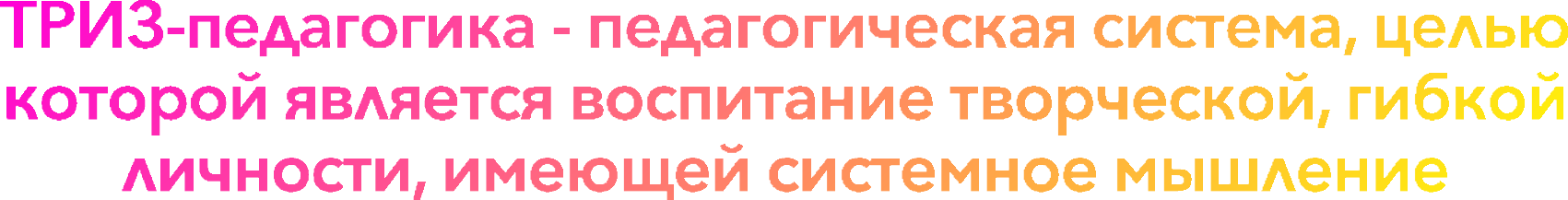 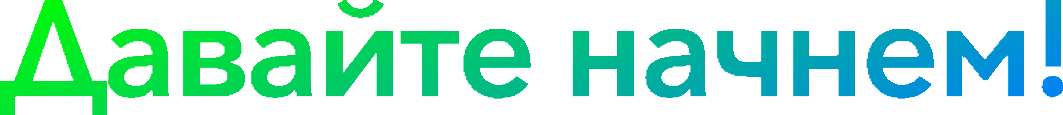 В морозилке стоит мороженое. Морозилку разморозили. Мороженое не растаяло. Почему?
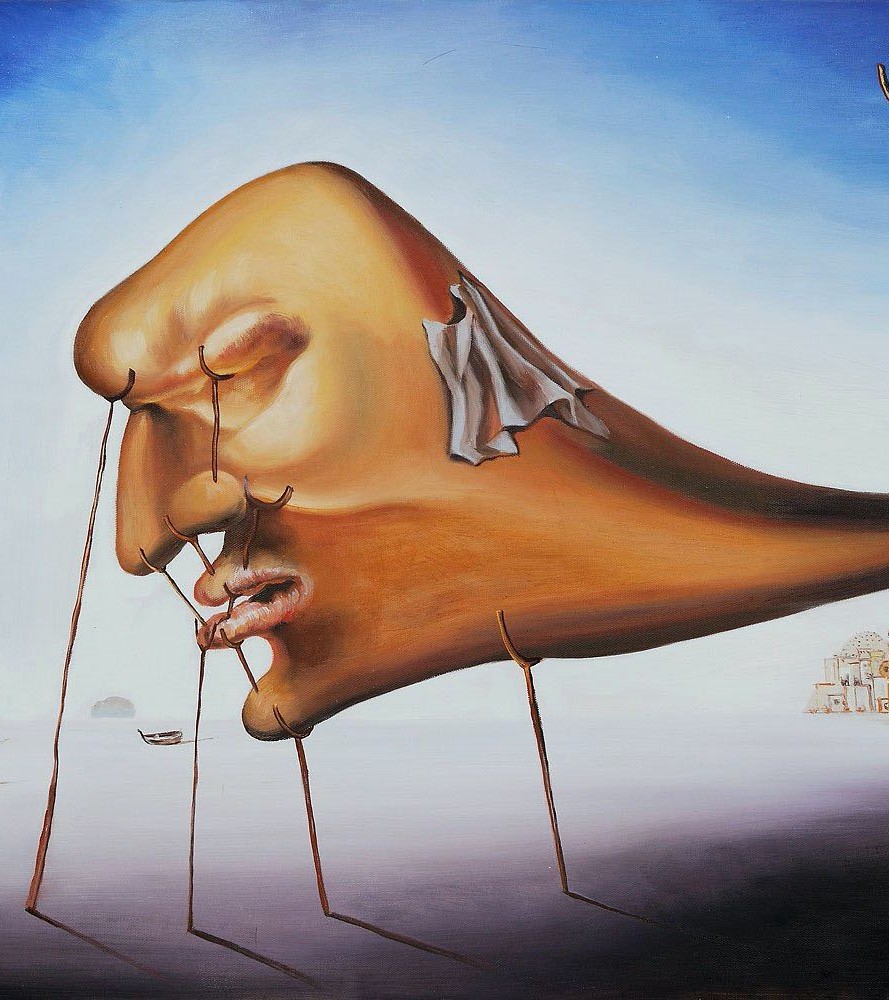 Психологическая инерция - стремление придерживаться старых шаблонов, обеспечивавших стабильный результат в прошлом
Вывод 1: всегда старайтесь смотреть не только на условие, но и вглубь, структуру. Смотреть на каждый элемент системы, как отдельное и независимое. Это поможет вам расширить границы вариантов решения задачи.
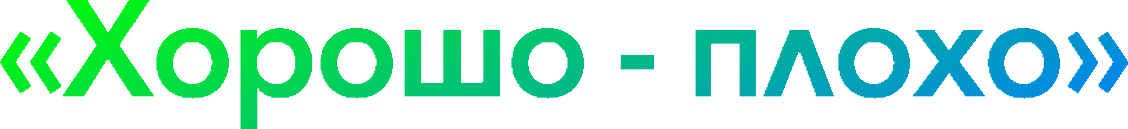 Х: Сьесть конфету - это хорошо, потому что она сладкая.
П: Сладкая конфета - это плохо, так как могут заболеть зубы.
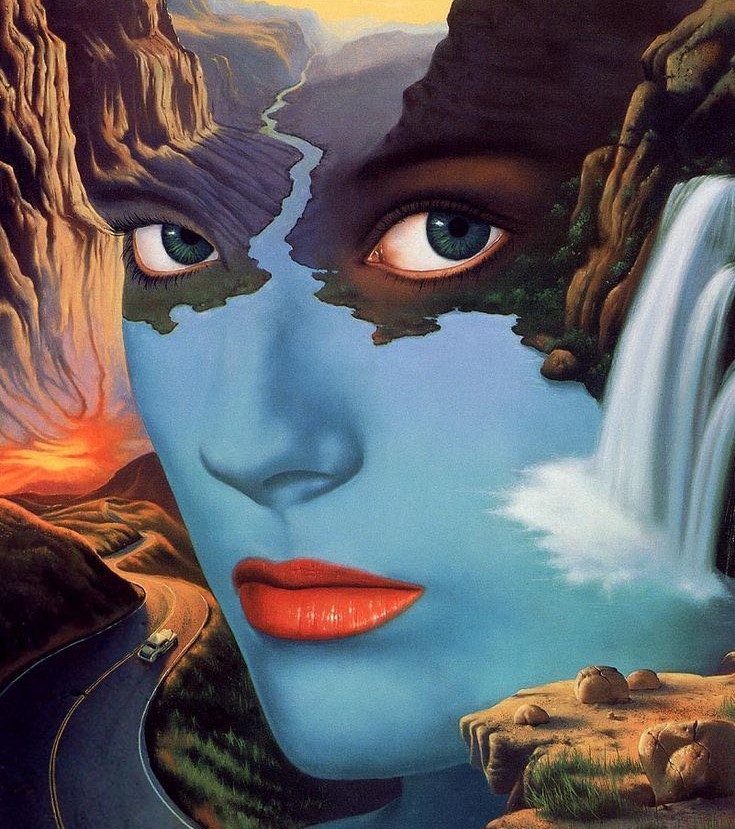 Вывод 2: всегда старайтесь вставать на незнакомую для себя позицию, чтобы оценить решение с другой стороны. Это значительно расширяет ваш кругозор и учит мыслить критически.
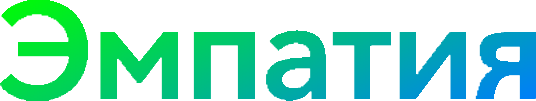 Суть метода - вжиться в образ,
представить себя на месте другого человека или даже предмета
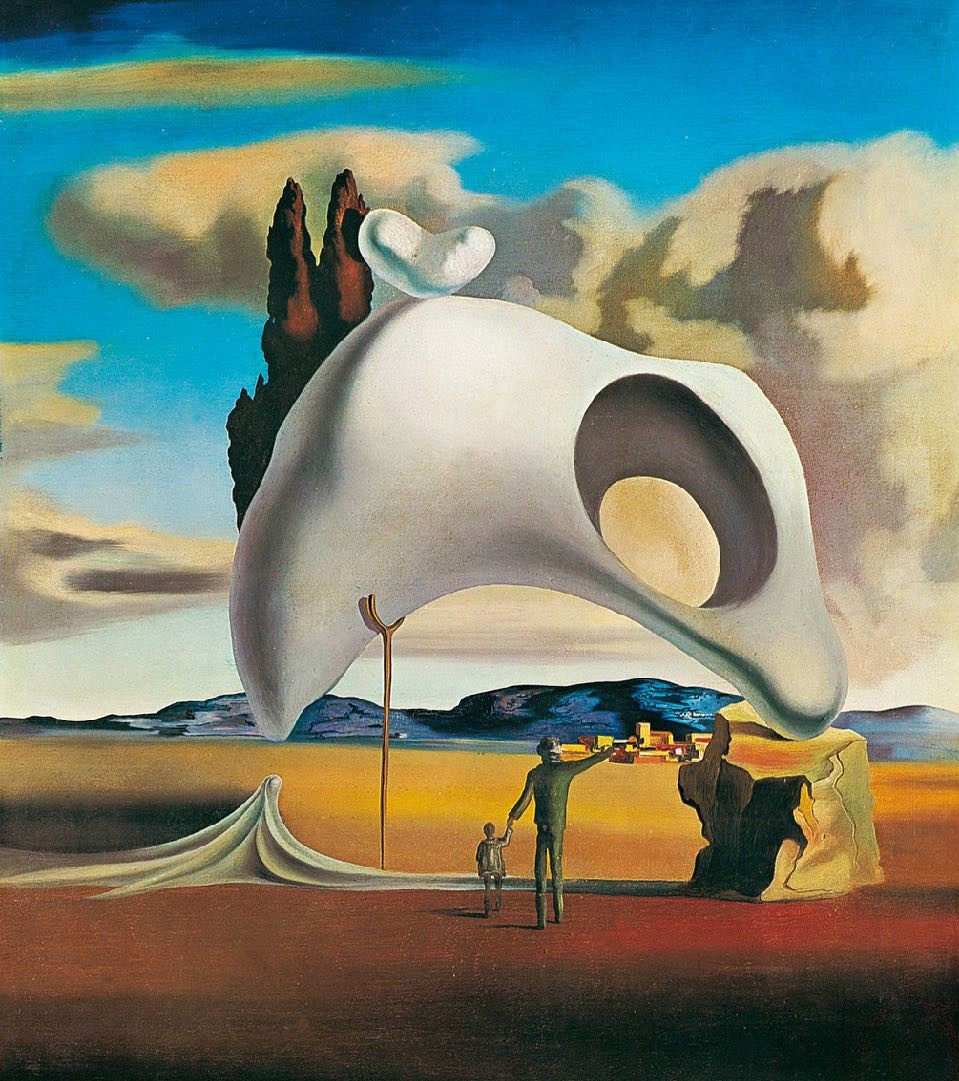 Вывод 3: данная методика позволяет посмотреть со стороны на привычные вещи, расширить ваш эмоциональный горизонт, увидеть ситуацию с неожиданной стороны, благодаря чему могут родиться новые идеи.
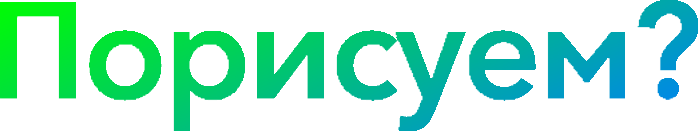 Нарисуйте картину, чтобы предмет был частью её
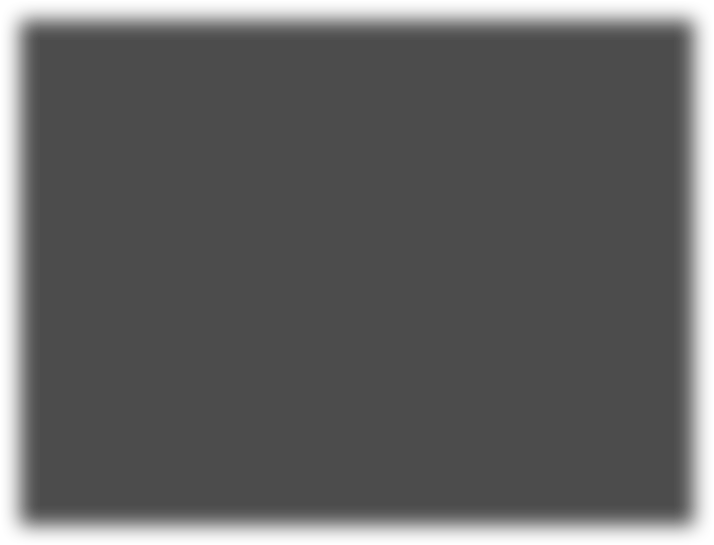 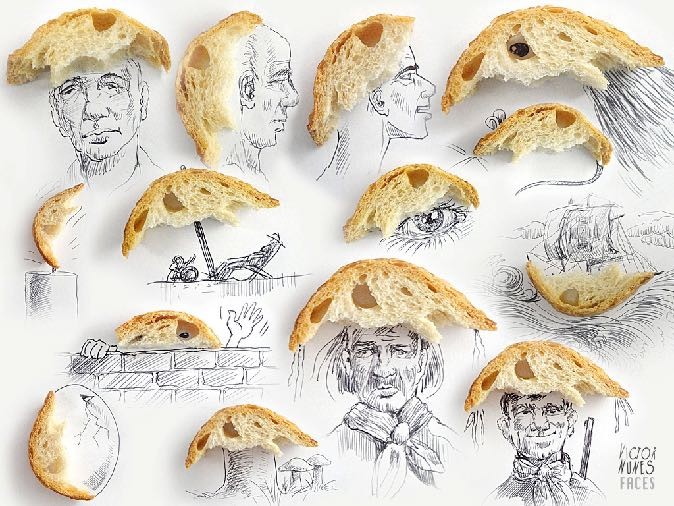 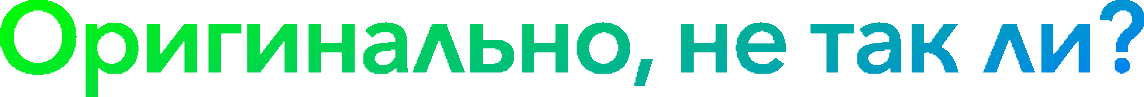 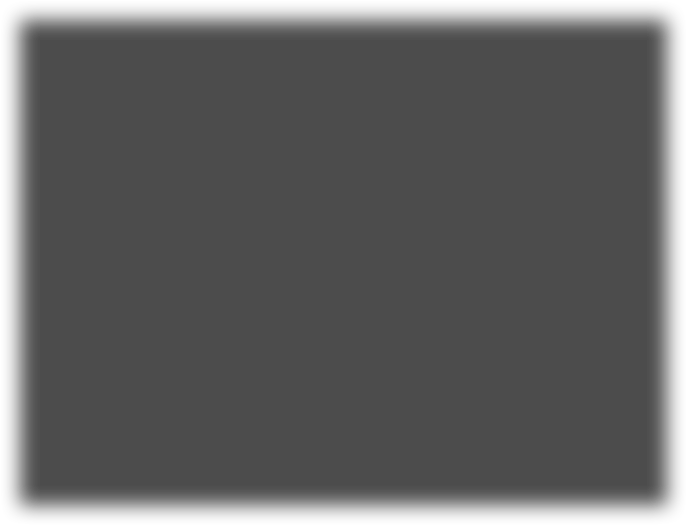 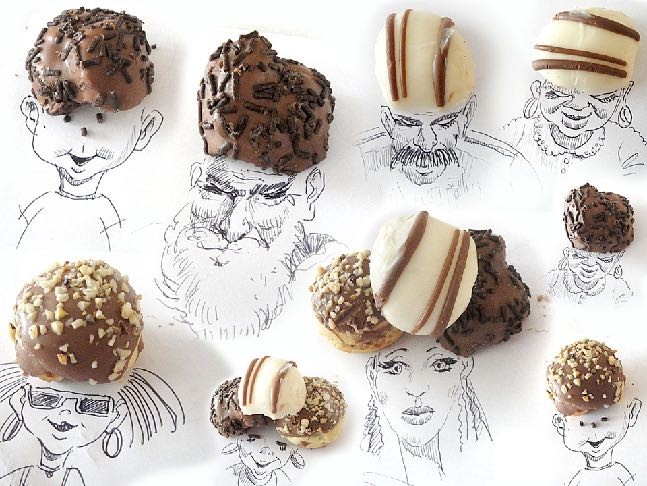 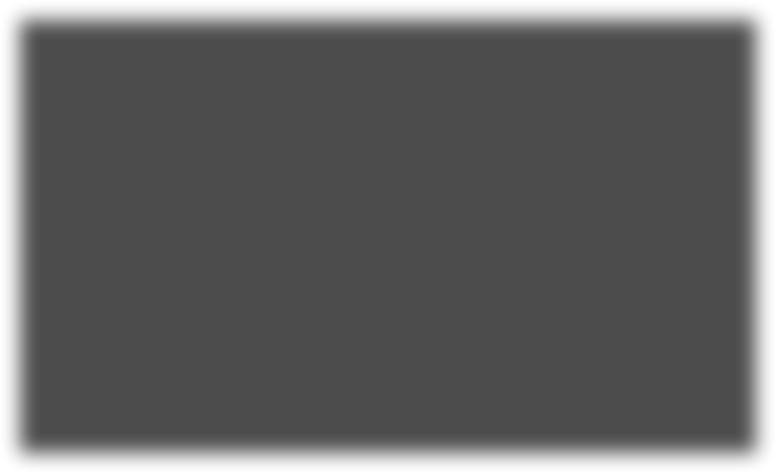 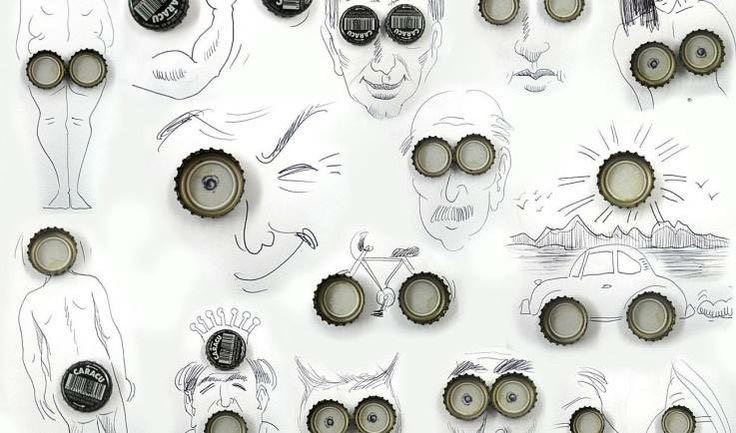 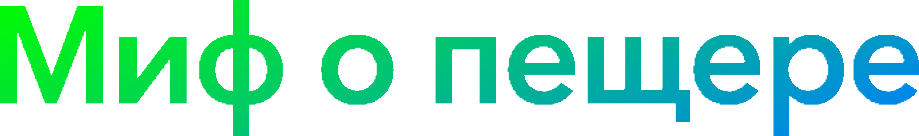 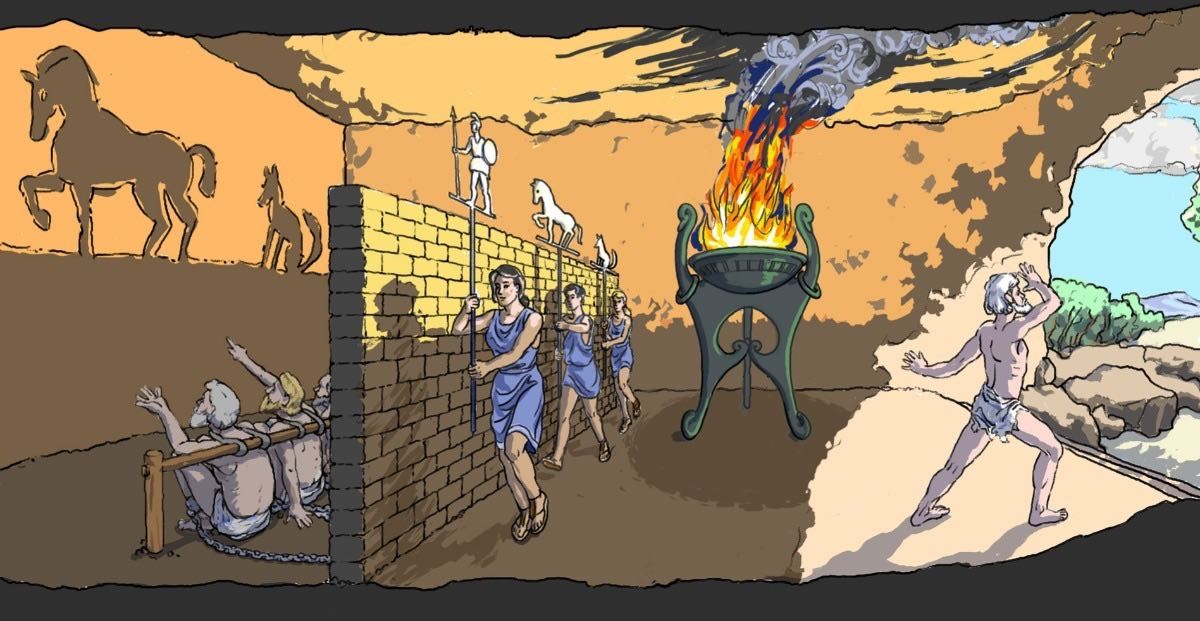 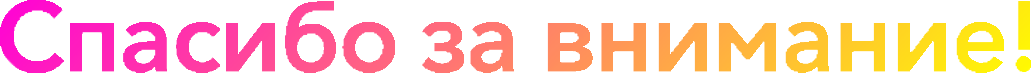